Российские Олимпиады 1913 и 1914 годов
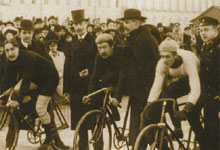 Российские Олимпиады 1913 и 1914 гг. были первыми крупными комплексными спортивными соревнованиями, и их значение для развития спорта трудно переоценить.
Участие команды России в Олимпийских играх 1912 г. со всей очевидностью показало все издержки подготовки к таким крупным международным соревнованиям. 
После Олимпиады 1912 г. председатель РОК В. И. Срезневский говорил: “...В дальнейшем необходимо готовиться к олимпиадам более основательно, необходимо шире развивать в стране спорт, олимпийские виды спорта”. 
Так, в 1913 г. создается государственный орган руководства — Канцелярия главного наблюдающего за физическим развитием народонаселения Российской империи.
I Российская олимпиада 1913 года - Киев
Инициативу киевлян поддержал РОК.
В программу соревнований I Российской олимпиады входили следующие виды спорта: легкая атлетика, борьба, поднятие тяжестей (гири), велосипедный спорт, гимнастика, плавание, гребной спорт, парашютный спорт, конный спорт, стрельба, фехтование, футбол, лаун-теннис, мотоспорт. 
В состязаниях приняли участие около 500 человек из 20 городов страны.
На организацию I Олимпиады было выделено 10 тыс. руб. Почетным председателем Киевского олимпийского комитета был избран генерал В. Н. Воейков, принимавший самое активное участие в организации и проведении Олимпиады.
 I Олимпиада находилась и под царским покровительством: соревнования и их организацию курировал Великий князь Дмитрий Павлович.
В I Олимпиаде впервые в крупных всероссийских соревнованиях (в легкой атлетике и фехтовании) приняли участие 12 женщин. Следует заметить, что легкая атлетика была включена в женскую программу соревнований лишь на Олимпийских играх 1928 г.
Также в Киеве впервые в дореволюционной России был построен стадион.
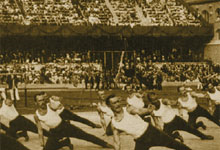 Итак, I Российская олимпиада состоялась в 1913 г. в Киеве, а II — в 1914 г. в Риге. Планировалось провести и III Олимпиаду — в Петербурге, и IV — в Москве. Однако начавшаяся Первая мировая война не позволила осуществить эти намерения.

Результаты победителей Российских олимпиад довольно высокие, если их сравнивать с лучшими достижениями дореволюционной России, но значительно уступают результатам олимпийских чемпионов Игр V Олимпиады. 

Уровни результатов II Олимпиады значительно выше по сравнению с результатами 1913 г., хотя условия соревнований были хуже, чем в Киеве. 
Например, если в Киеве для Олимпиады был построен стадион, то в Риге легкоатлеты соревновались на ипподроме, где “приспособленные” для бега дорожки были настолько мягкими, что спортсмены справедливо называли их “болотом”. Более четко и организованно прошли соревнования по поднятию тяжестей и борьбе. К тому времени был накоплен определенный опыт организации крупных турниров по этим видам спорта, и Россия занимала в них передовые позиции в Европе.
II Российская олимпиада 1914 года - Рига
Перед проведением II Олимпиады правительство вновь выделило 5 тыс. руб.

В программу соревнований вошли 13 наиболее популярных видов спорта. 
Кроме того, условия Риги позволили включить такие виды спорта, как парусный спорт, теннис, перетягивание каната. 
Увеличилось и количество участников — около 900 спортсменов из 50 спортивных организаций. 
Здесь так же, как и в 1913 г., наибольшее число спортсменов собрали соревнования по легкой атлетике — 264 человека.
Интересно отметить, что в то 
время в гимнастическое 
шестиборье входили такие виды 
состязаний: упражнения на 
турнике (перекладине), 
брусьях, коне с ручками,
 вольные движения 
(упражнения), бег на 100 м,
 прыжки в высоту.
__________________________________________
По примеру Российских олимпиад подобные соревнования стали проводиться в других регионах России: Северокавказская олимпиада (1915) в Новороссийске, Поволжская олимпиада (1916) в Нижнем Новгороде и др.
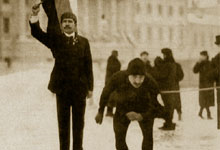 Значение Российских олимпиад 1913 и 1914 гг. для развития спорта в России :
Россия впервые организовала и провела крупные комплексные соревнования по многим видам спорта, входящим в программу всемирных Олимпийских игр;
Государство впервые субсидировало их проведение;
Организаторы подобных соревнований убедились в необходимости тщательной подготовки к ним и, в частности, в необходимости строительства соответствующих спортивных сооружений.
Проведение олимпиад показало слабые стороны в организации и проведении крупных спортивных мероприятий, высветило общие недостатки в развитии спорта в стране. И тем не менее они, безусловно, сыграли положительную роль в развитии и пропаганде олимпийского движения в дореволюционной России.